UPPER LIDDESDALE AND HERMITAGE
Community Council
Place Plan
Who we are
2011 CENSUS

What we have
What we want
What we need
COMMUNITY CONSULTATION

Create an ACTION PLAN
Short term
Medium term
Long term
Reassess
ULHCC
2023
2
[Speaker Notes: Place plan : focuses on infrastructure needs and local requirements. Can inform local and wider government about our community. Hopefully gives us more influence on how things develop around us.]
Who are we? 2011 survey data
The Upper Liddesdale and Hermitage Community Council area counted 218 people and 97 households in 2011. This is still the best estimate of the Community Council area we have available, as the area is too small to have its own Datazone. 
36 children aged 0-15 in ULHCC area,similar to the Scottish Borders average 
average age of most of working-age adults in ULHCC was older than average in 2011 and some of these will have reached retirement age by now 
although the population of ULHCC area is sustainable, the area could benefit from some younger families moving in to balance out the ageing population 
Households with an under-65 couple or a singleton without children were proportionally more common in ULHCC than elsewhere in Scottish Borders and Scotland. Pensioner households were proportionally less common. 
relatively high proportion of people aged 16-74 who are economically active, with fewer unable to work because they are sick or disabled and a very low unemployment rate Around a third of 16-74 year olds are self-employed, which is a very high proportion.
lack of attractive, well paid job opportunities to encourage people to stay unless prepared to travel
ULHCC
2023
3
Community survey
Priorities
Views on windfarms
Views on forestry
What do we need for Net-zero
Best and worst things
46 responses
This Photo by Unknown Author is licensed under CC BY-ND
2023
ULHCC
4
Chart
ULHCC
2023
5
Chart
ULHCC
2023
6
Chart
ULHCC
2023
7
WHAT ARE THE BEST THINGS?
2023
8
ULHCC
Chart
2023
9
ULHCC
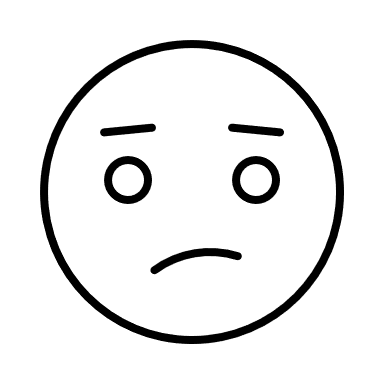 WORST THINGS
ULHCC
2023
10
WIND FARMS
SHOULD BE BLOCKED
TOO MANY APPLICATIONS IN THE BORDERS
UNSIGHTLY MONSTROSITIES
DISTURBING NATURAL FLORA AND FAUNA
DAMAGE ENVIRONMENT AND LOCAL SOCIO-ECONOMIC STABILITY
SHOULD BE SITUATED WHERE NEEDED
INDUSTRIAL SCALE DEVELOPMENT WITH NO CONSIDERATION…FOR DESTRUCTION
DISRUPTION ON ROADS
RUIN THE MAGIC OF NATURAL LANDSCAPE
THREAT TO LOCAL TOURIST INDUSTRY
HYDROELECTRIC ONLY GREEN WAY
GOOD BUT VISUALLY CHALLENGING
I WOULD LIKE TO KNOW MORE
BETTER THAN FORESTS
REIMBURSED DIRECTLY FOR THESE IMPACTS
I DON’T MIND THEM
ULHCC
2023
11
FORESTRY
Important for the local economy and land use
I like trees
I support the replanting schemes in the area
No issues
Commercial forests destroy the farming communities that were once there
Invading moorland and peat
Monoculture sitka spruce forests not owned by local people
Hate it
Retrograde step
Local farming should be supported
Lorry movements have a negative impact on the roads
Affects biodiversity
ULHCC
2023
12
WHAT DO WE NEED TO MOVE TOWARDS NET ZERO………..
Power, fuel
Grants for solar
Small scale hydro
Insulation
Maintain resilience
Improved EV charging points
Local wood pellet and biomass production
Upgrade of electricity supply/infrastructure
Local PV and wind generation of electricity on a steading or community basis
Better recycling provision
Trusted suppliers/buiders etc
100% government funding for any retro fitting of older properties
Protect peat bogs
Amount of trees in our community
Don’t bother
Climate change a giant hoax
We will never reach it
Scotland’s contribution to emissions is minimal so not worth doing
No answer
Unrealistic goals
Food 
Everyone should be vegan
Produce vegan alternatives
Local production
Grow your own/community gardens
Farming diversity
Transport
Reinstate train
Car share
Better and cleaner public transport
Safer roads to encourage cycling
ULHCC
2023
13
The way to getstarted is to quit  talking and begin doing.
Walt Disney
2023
ULHCC
14
ULHCC
2023
15
ULHCC

Rosemary.webster@btinternet.com


www.ulhcc
Thank you
2023
ULHCC
16